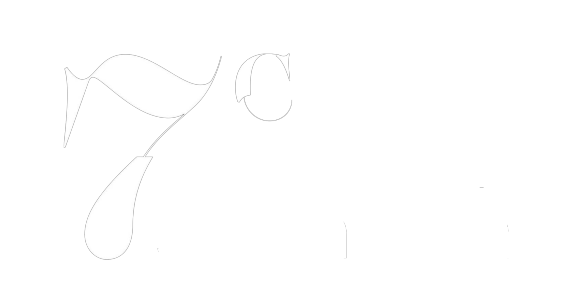 Todos los artículos llevan incluido el I.V.A. 

 Los gastos de transporte corren por cuenta del comprador.

 Para cualquier duda, aclaración o sugerencia de nuestros productos no duden en enviarnos un correo electrónico. 

Todos los productos son originales, hechos a mano por nosotros mismos.
Lista de productos
•Bombones y brochetas 

•Collares de madera y cascaras de pistachos 

•Camisetas
Mochilas
10€ /ud
Camisetas
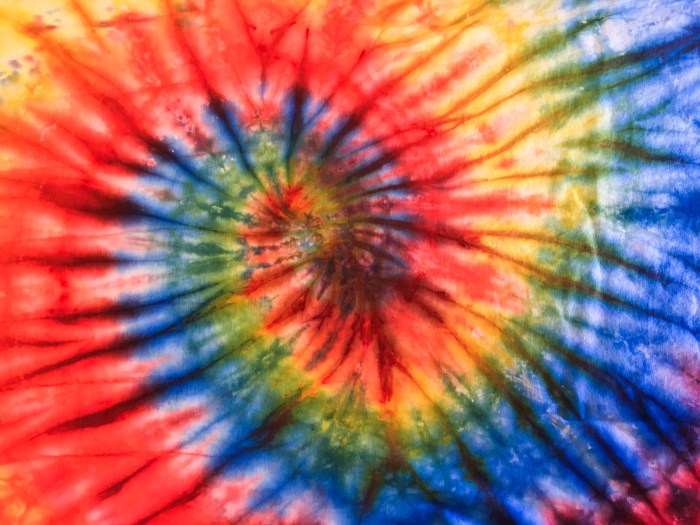 7€ /ud tallas S-XL
5€/ud tallas infantiles .
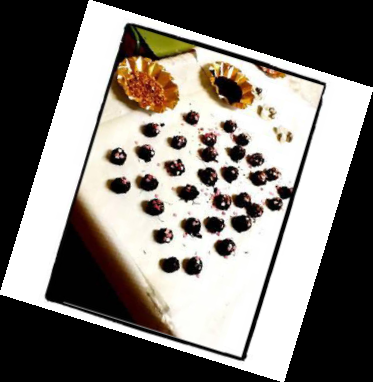 Pop-cakes y brochetas
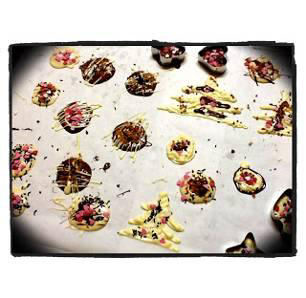 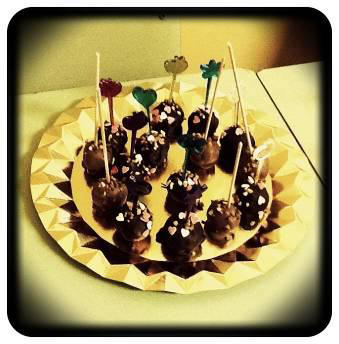 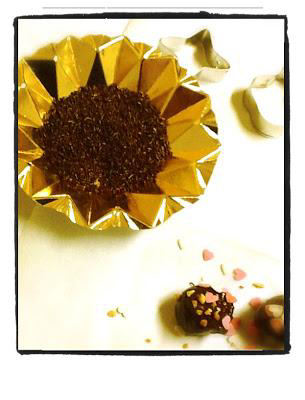 1€ /ud.
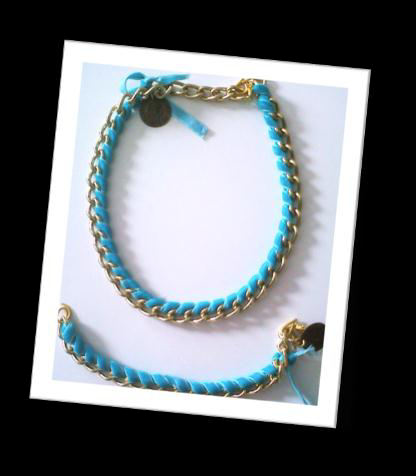 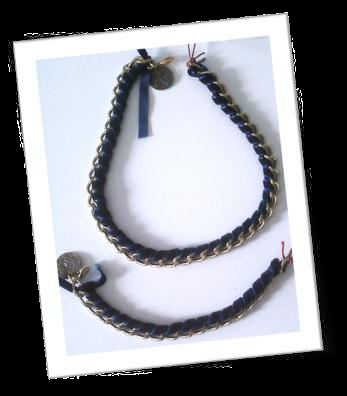 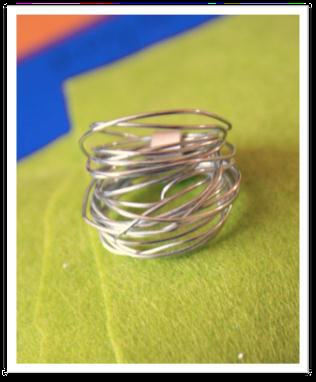 6€/ud.
Les ofrecemos unos collares que son únicos. siempre están a la moda y le dan un toque más colorido a la ropa
Collares de cáscaras de pistachos
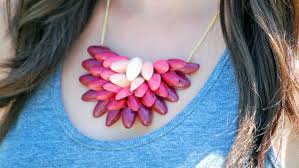 4€/ud